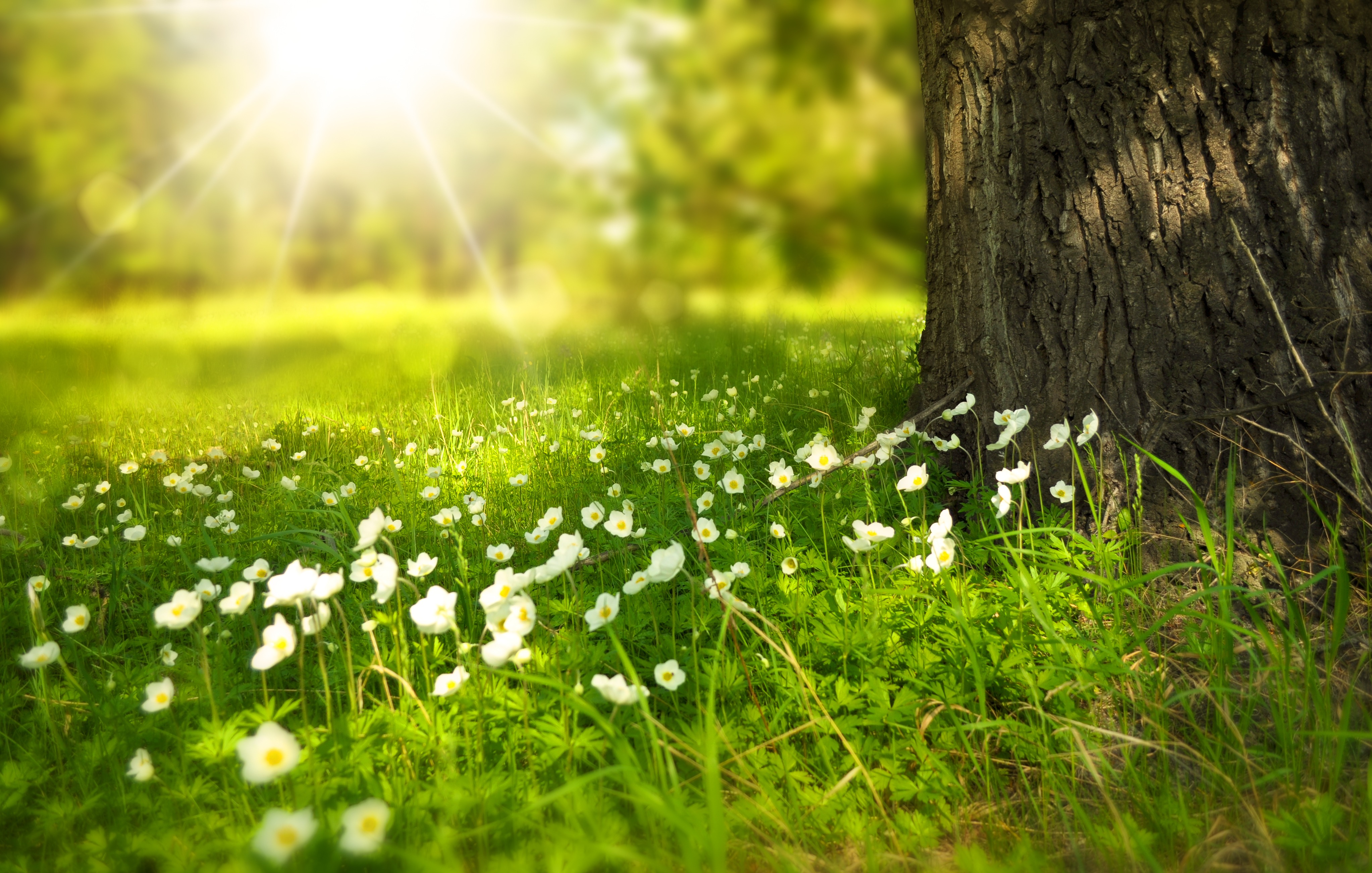 Forêts « vigies » du changement climatique :du diagnostic partagé vers la co-construction des solutions
Projet de recherche-action porté par la Fédération Nationale des Communes Forestières (FNCOFOR) et France Nature Environnement (FNE)
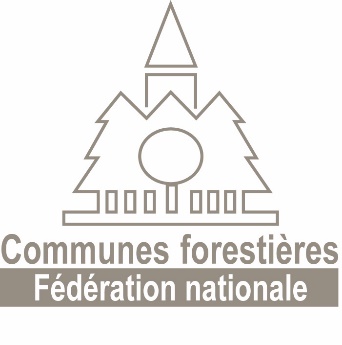 Vous souhaitez…
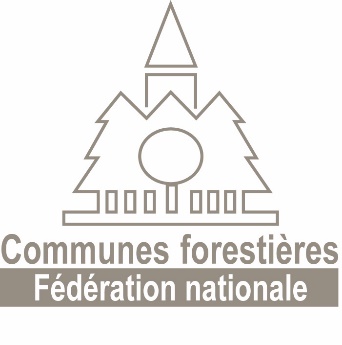 Attention, « Forêts vigies » pourrait vous plaire…
[Speaker Notes: *PNFB: Programme National de la Forêt et du Bois]
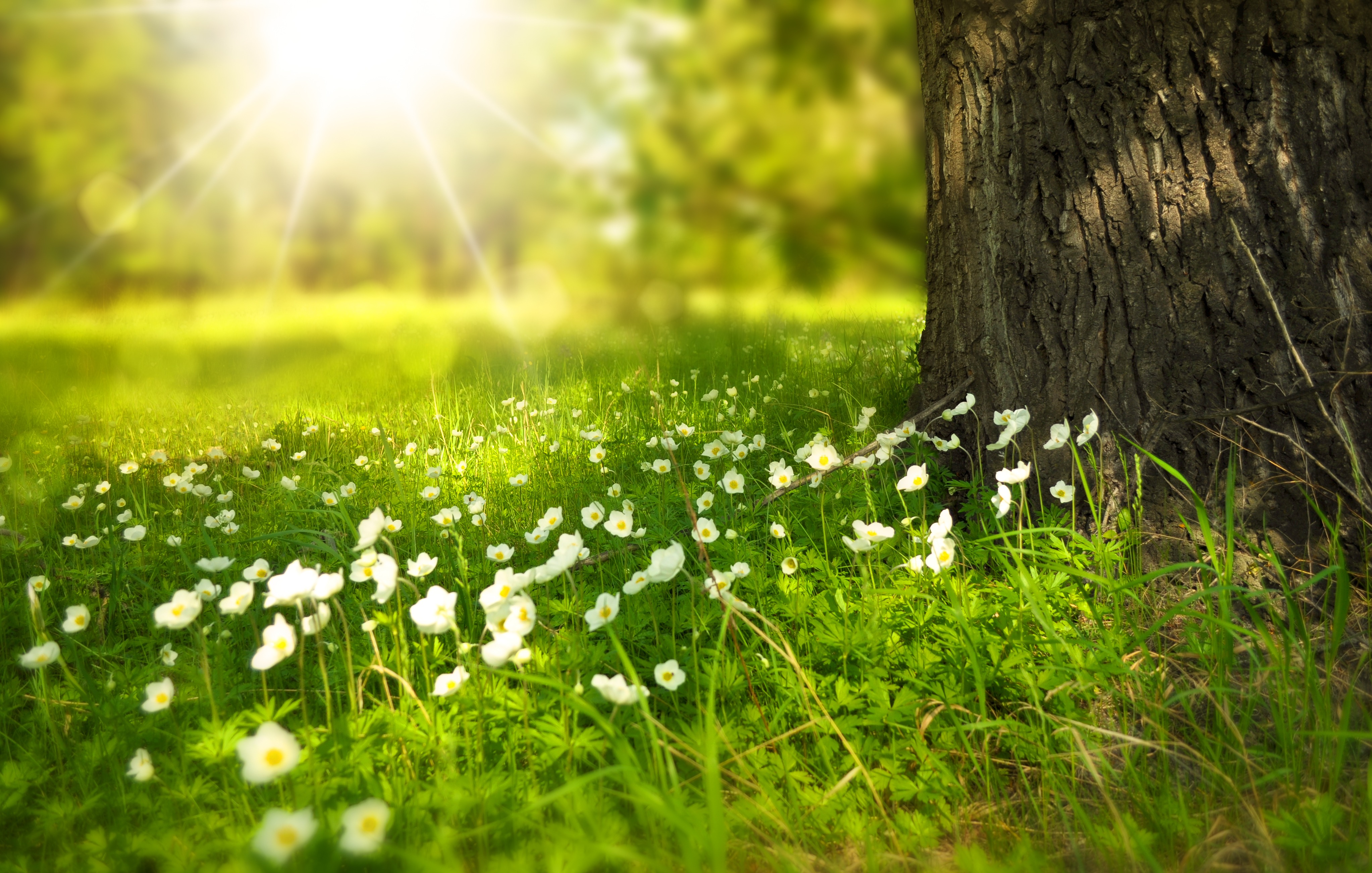 Sommaire
Résumé et objectifs du projet

Planning et gouvernance du projet

Nos méthodes et partenaires
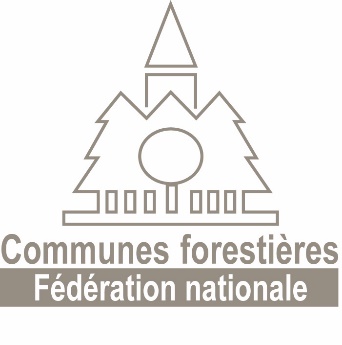 Résumé et objectifs du projet
Les forêts, lieux de convergences :
entre fonctions, acteurs, usages
entre environnement, social, économie
Les origines du projet
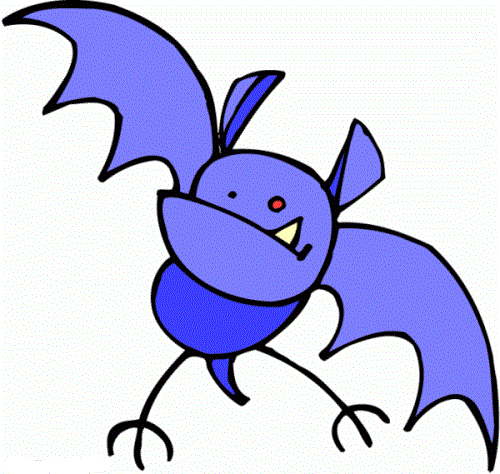 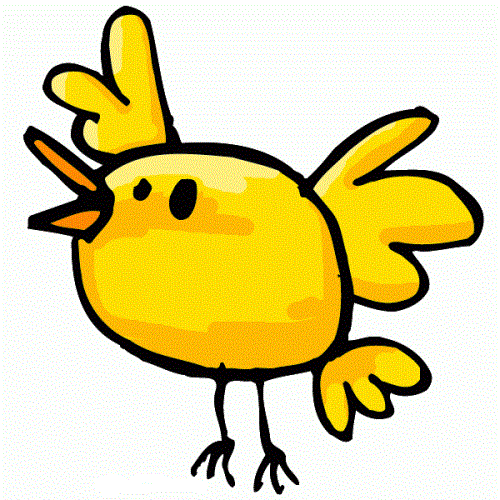 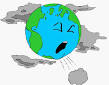 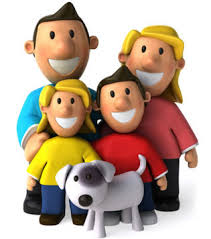 Les effets du  changement climatique en débat
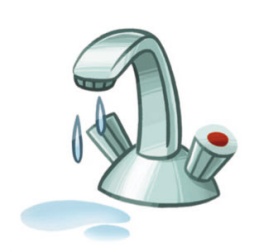 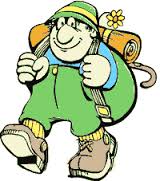 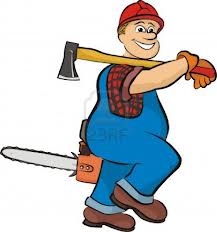 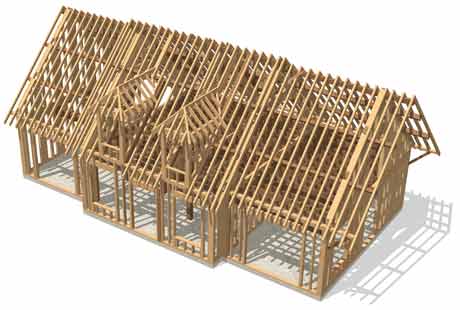 Un consensus social nécessaire pour la gestion des forêts
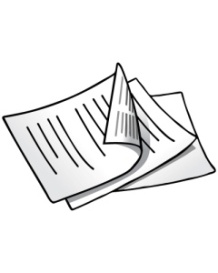 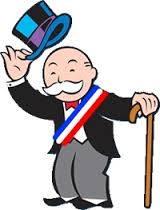 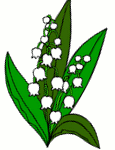 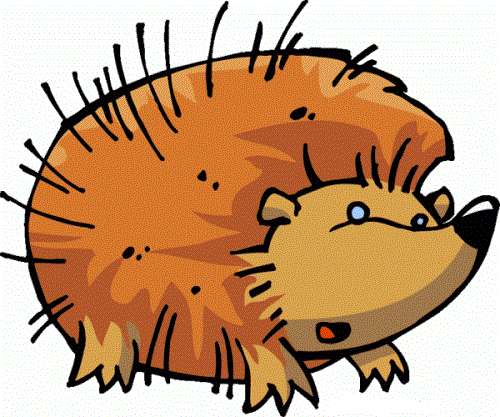 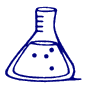 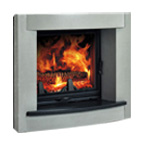 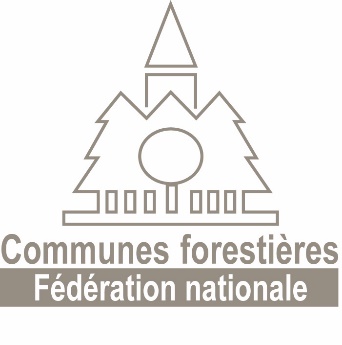 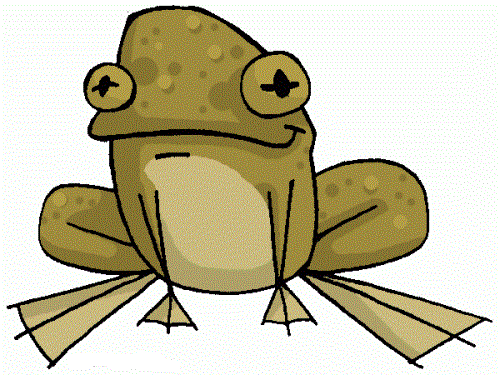 [Speaker Notes: *PNFB: Programme National de la Forêt et du Bois]
Résumé et objectifs du projet
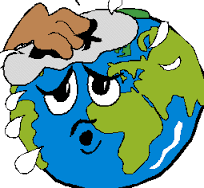 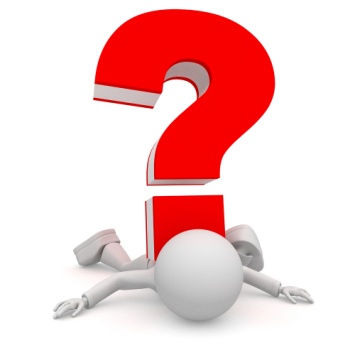 Les origines du projet
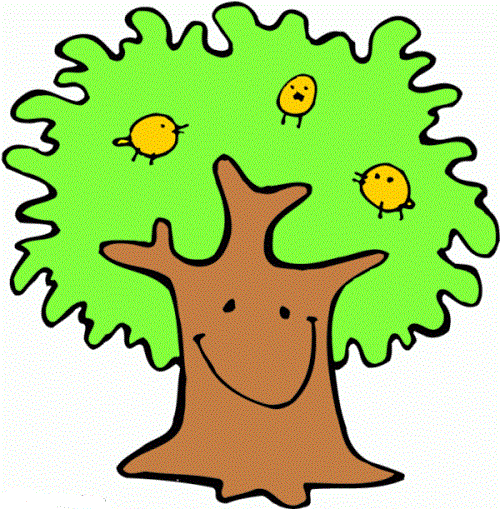 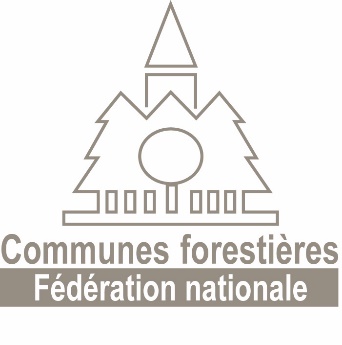 [Speaker Notes: *PNFB: Programme National de la Forêt et du Bois]
Résumé et objectifs du projet
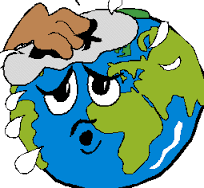 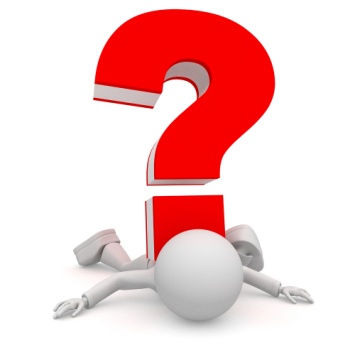 « Forêts vigies », en quelques mots…
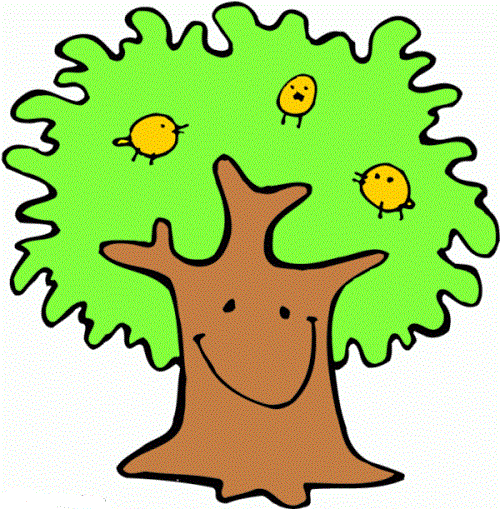 Objectif : mettre en place un réseau de forêts « vigies » du changement climatique :
assis sur des processus participatifs et concertés animés par un tiers neutre
débouchant sur un diagnostic partagé et des plans d’action locaux
mobilisant les connaissances scientifiques sur des scénarii d’évolution forestière
faisant l’objet d’un suivi et d’une évaluation par un consortium en sciences sociales

Dispositif : 10 sites pilotes sur 3 ans, avant un déploiement élargi
	« Du diagnostic partagé --------- à la co-construction de solutions »
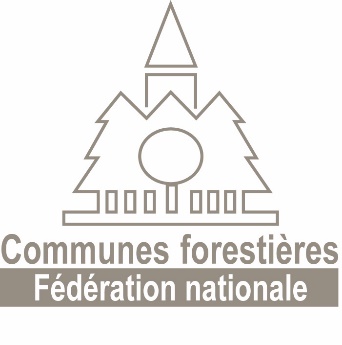 [Speaker Notes: *PNFB: Programme National de la Forêt et du Bois]
Résumé et objectifs du projet
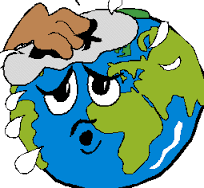 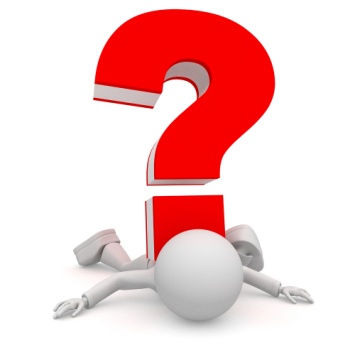 « Forêts vigies », en quelques mots…
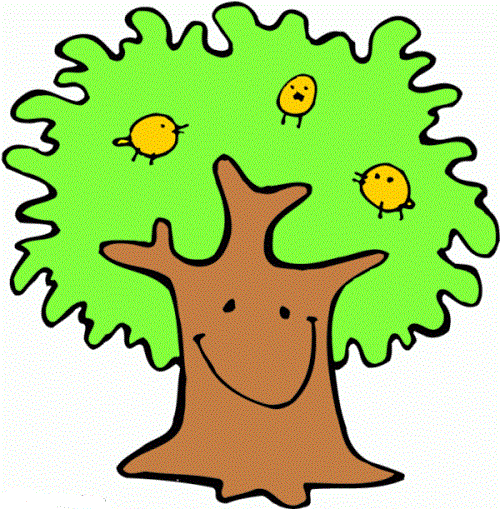 Résultats recherchés :
Un retour d’expérience sur 10 sites pilotes « Forêts vigies du changement climatique »
Une gouvernance territoriale concertée et innovante face à des enjeux de société et d’avenir
Une approche intégrée des politiques climat, biodiversité, forêt-bois, développement durable
Une évaluation par les sciences sociales pour les « recettes d’une dynamique constructive »
Des enseignements utiles aux politiques publiques et à la gouvernance des territoires
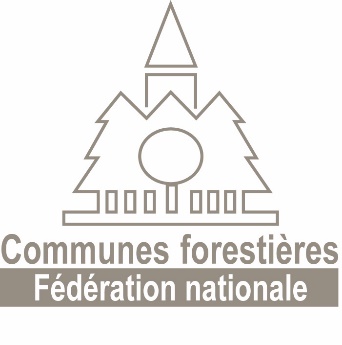 [Speaker Notes: *PNFB: Programme National de la Forêt et du Bois]
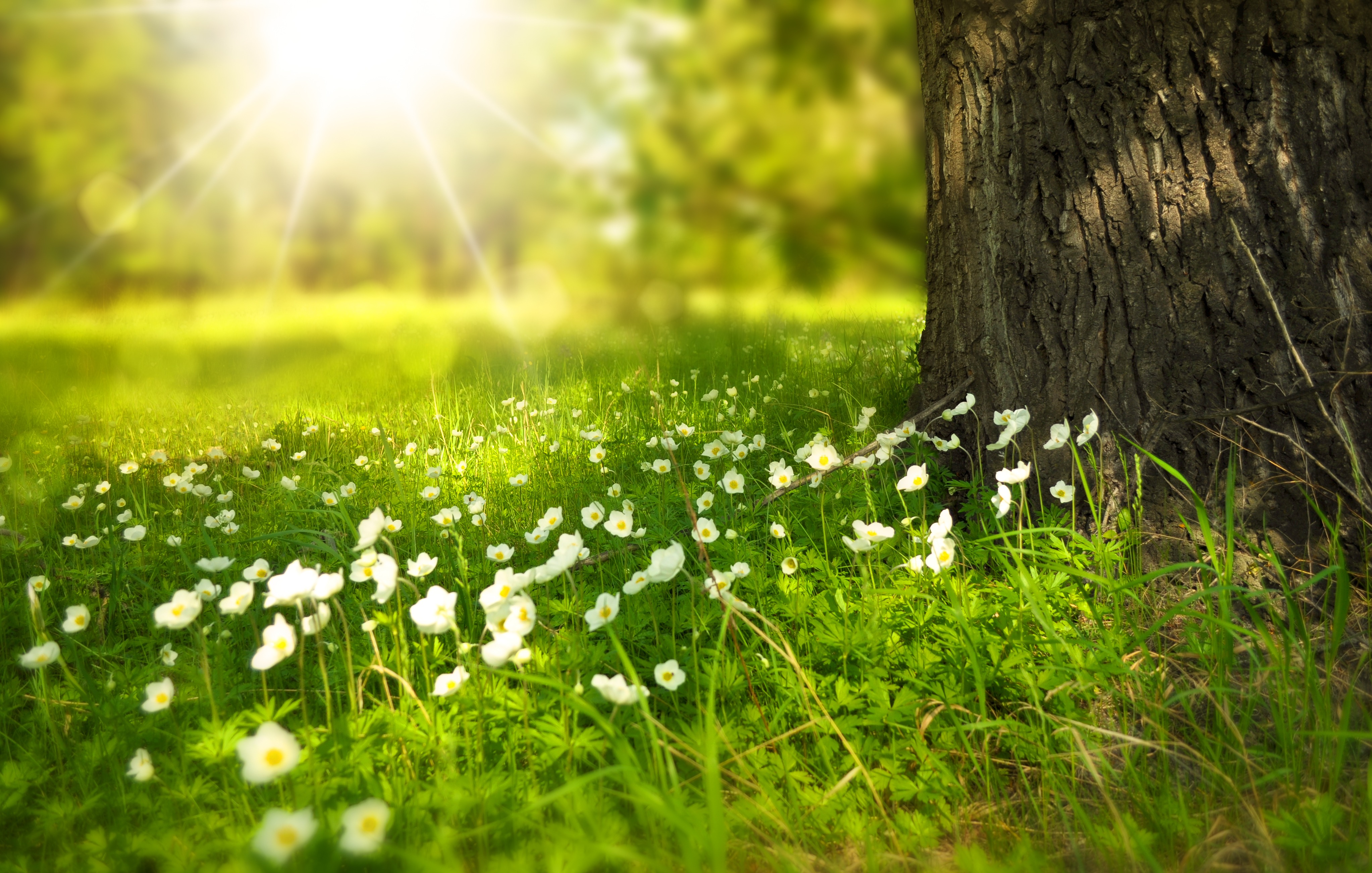 Sommaire
Résumé et objectifs du projet

Planning et gouvernance du projet

Nos méthodes et partenaires
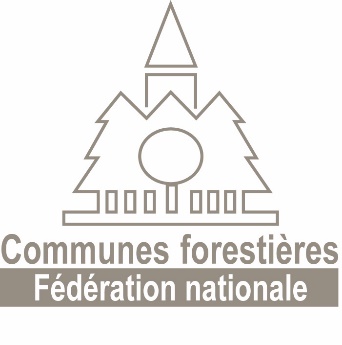 Planning et gouvernance du projet
Planning global
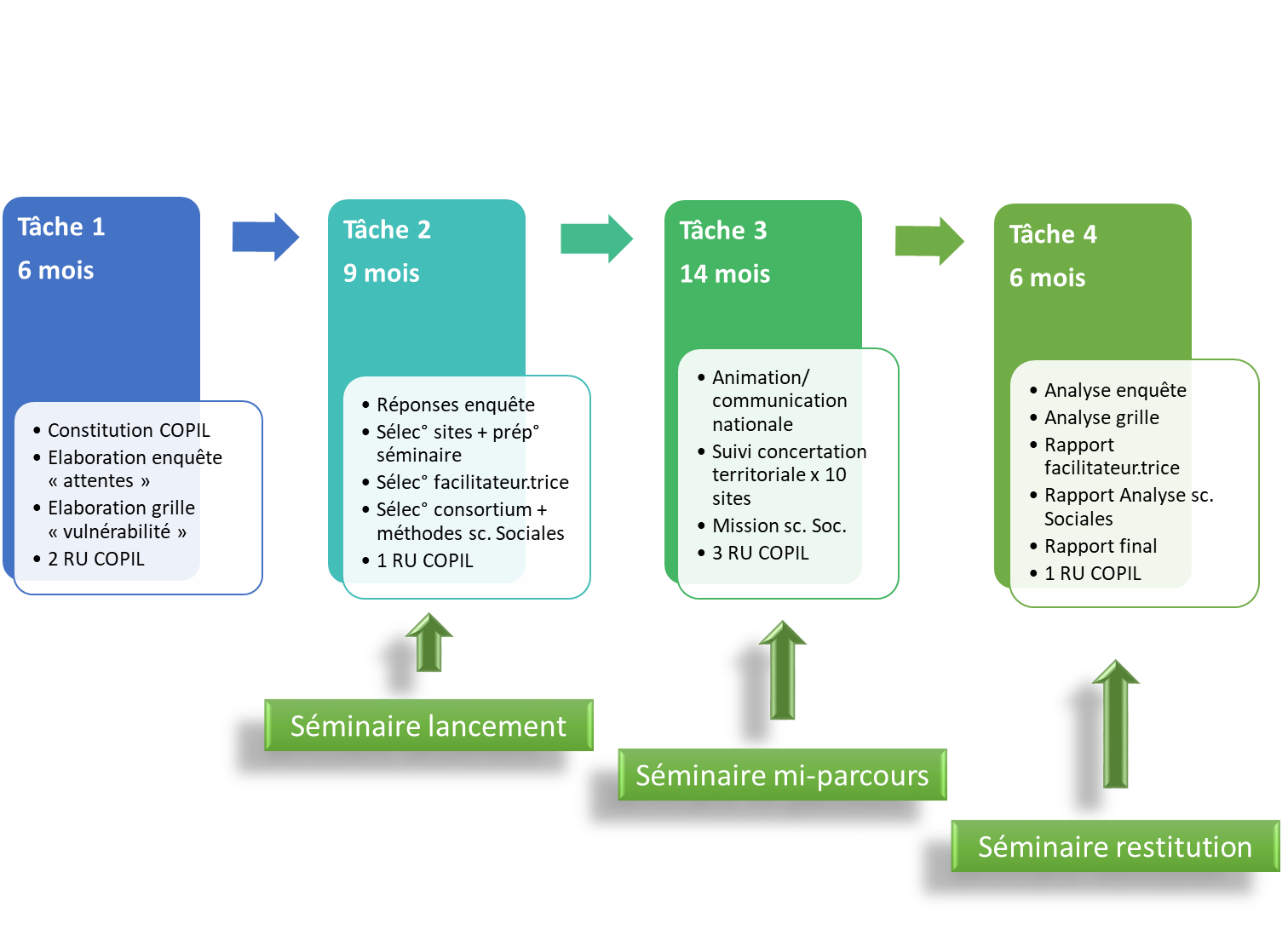 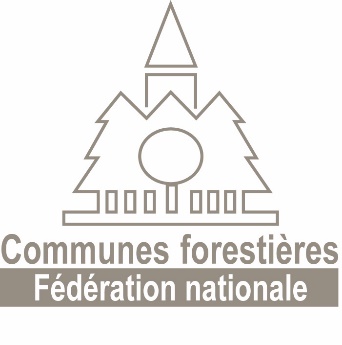 [Speaker Notes: *PNFB: Programme National de la Forêt et du Bois]
Planning et gouvernance du projet
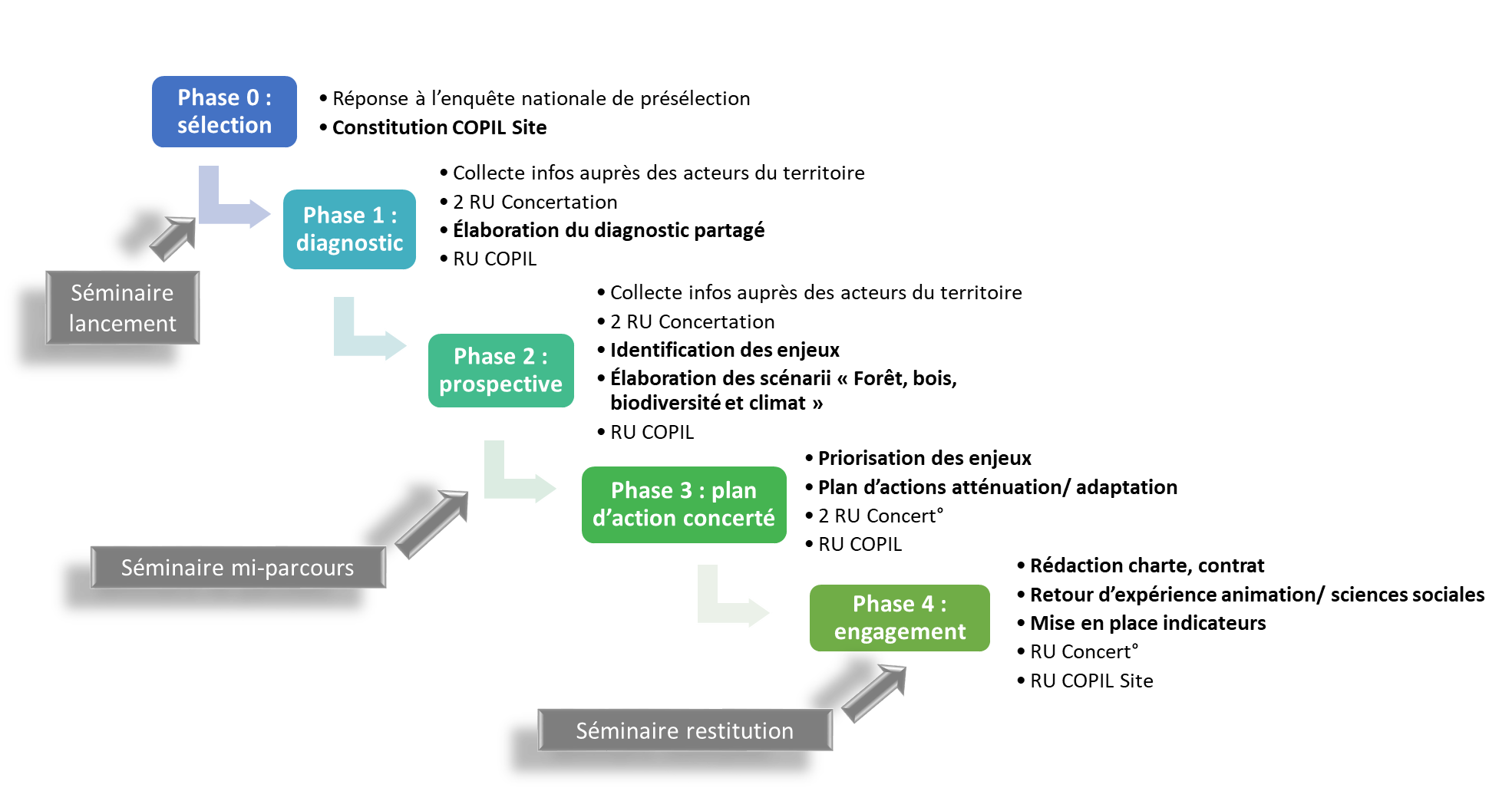 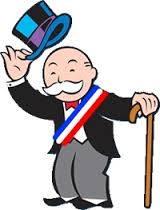 Planning à l’échelle de chaque site
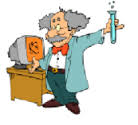 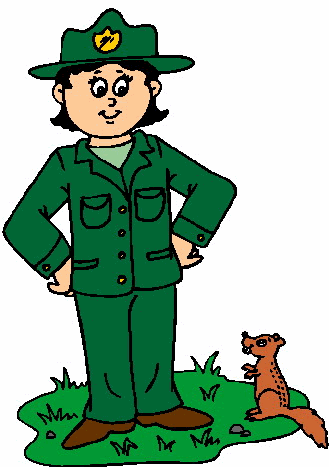 X 10 sites
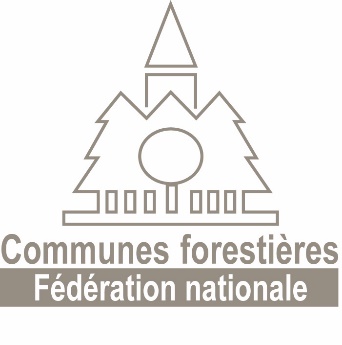 [Speaker Notes: *PNFB: Programme National de la Forêt et du Bois]
Planning et gouvernance du projet
Cadre de gouvernance
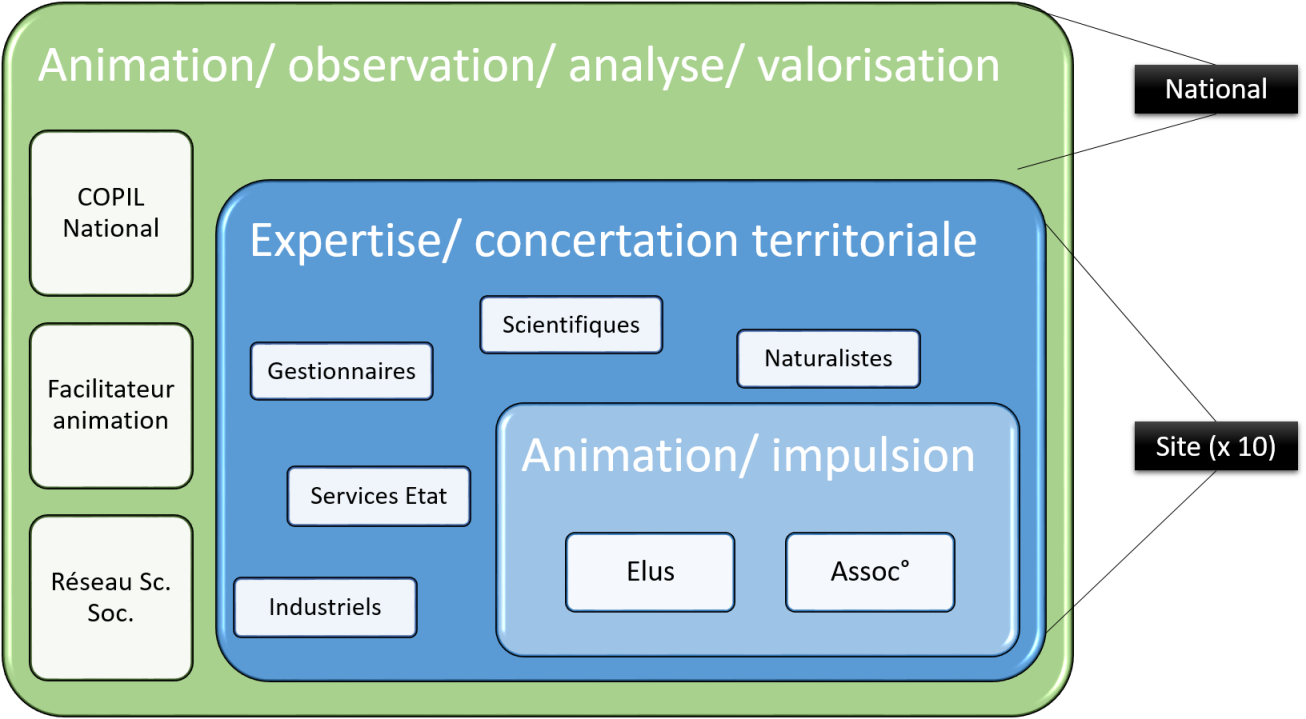 Une complémentarité entre animation nationale et à l’échelle de chaque site pilote
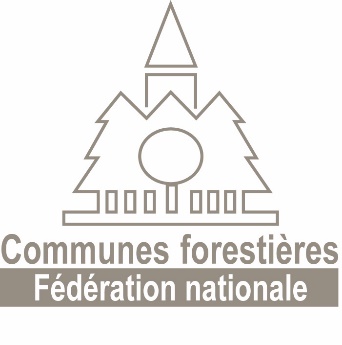 [Speaker Notes: *PNFB: Programme National de la Forêt et du Bois]
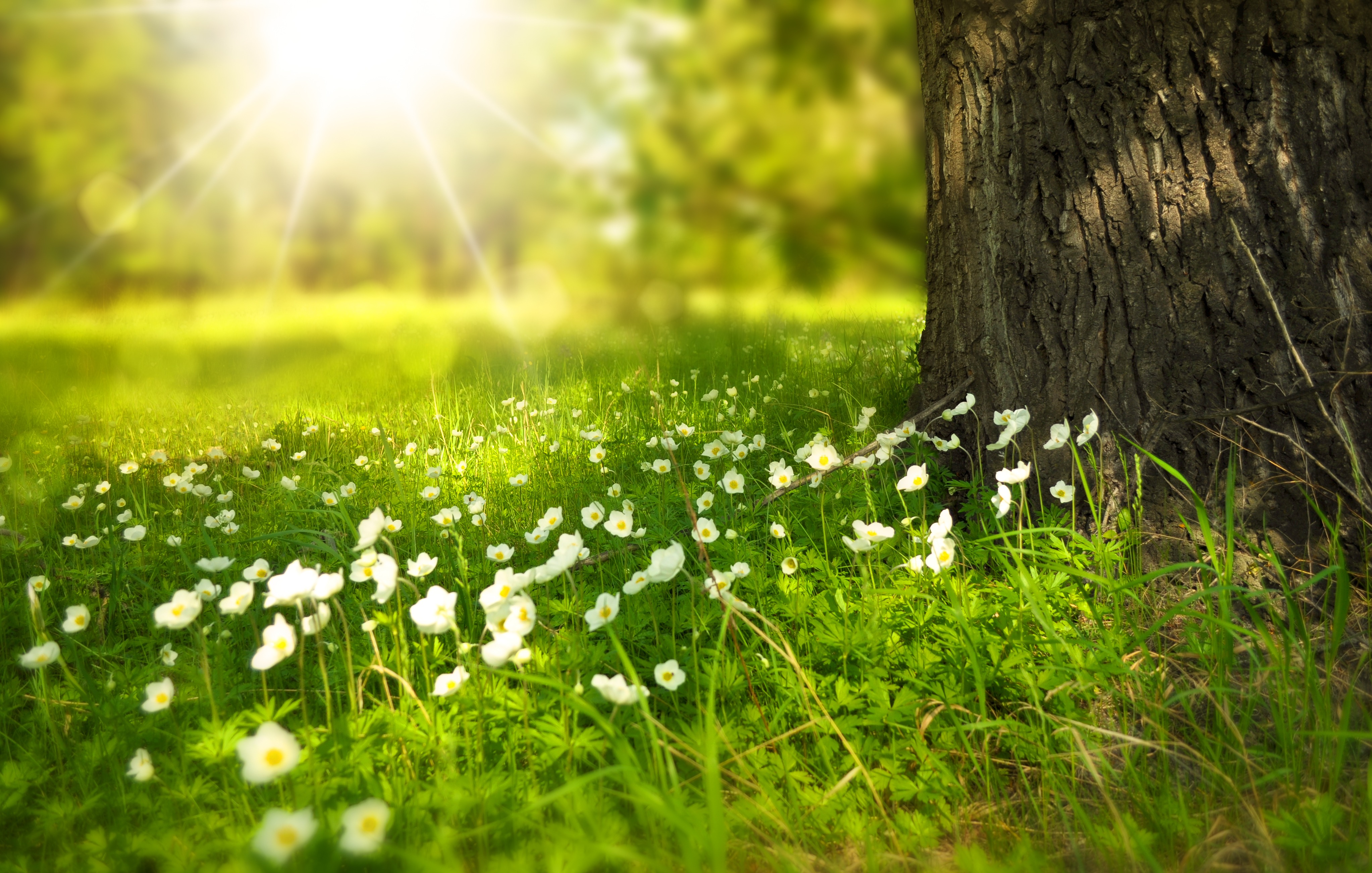 Sommaire
Résumé et objectifs du projet

Planning et gouvernance du projet

Nos méthodes et partenaires
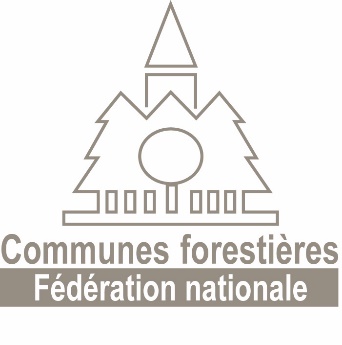 Nos méthodes et partenaires
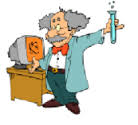 Des partenariats innovants
L’appui de la recherche :
En sciences naturelles: modélisations climatiques, écologie, sylviculture
A l’échelle du COPIL national et des 10 sites pilotes
En sciences humaines et sociales: géographie, anthropologie, sociologie des interactions
A l’échelle du COPIL national et via l’analyse des processus de concertation par un consortium

Un projet conçu pour s’articuler avec d’autres initiatives en cours : Observatoire des Forêts Sentinelles (RNF), modèles sylvicoles en climat changeant, vulnérabilité et résilience…
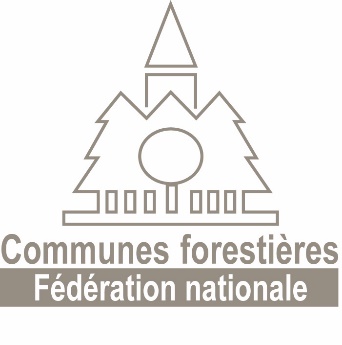 [Speaker Notes: *PNFB: Programme National de la Forêt et du Bois]
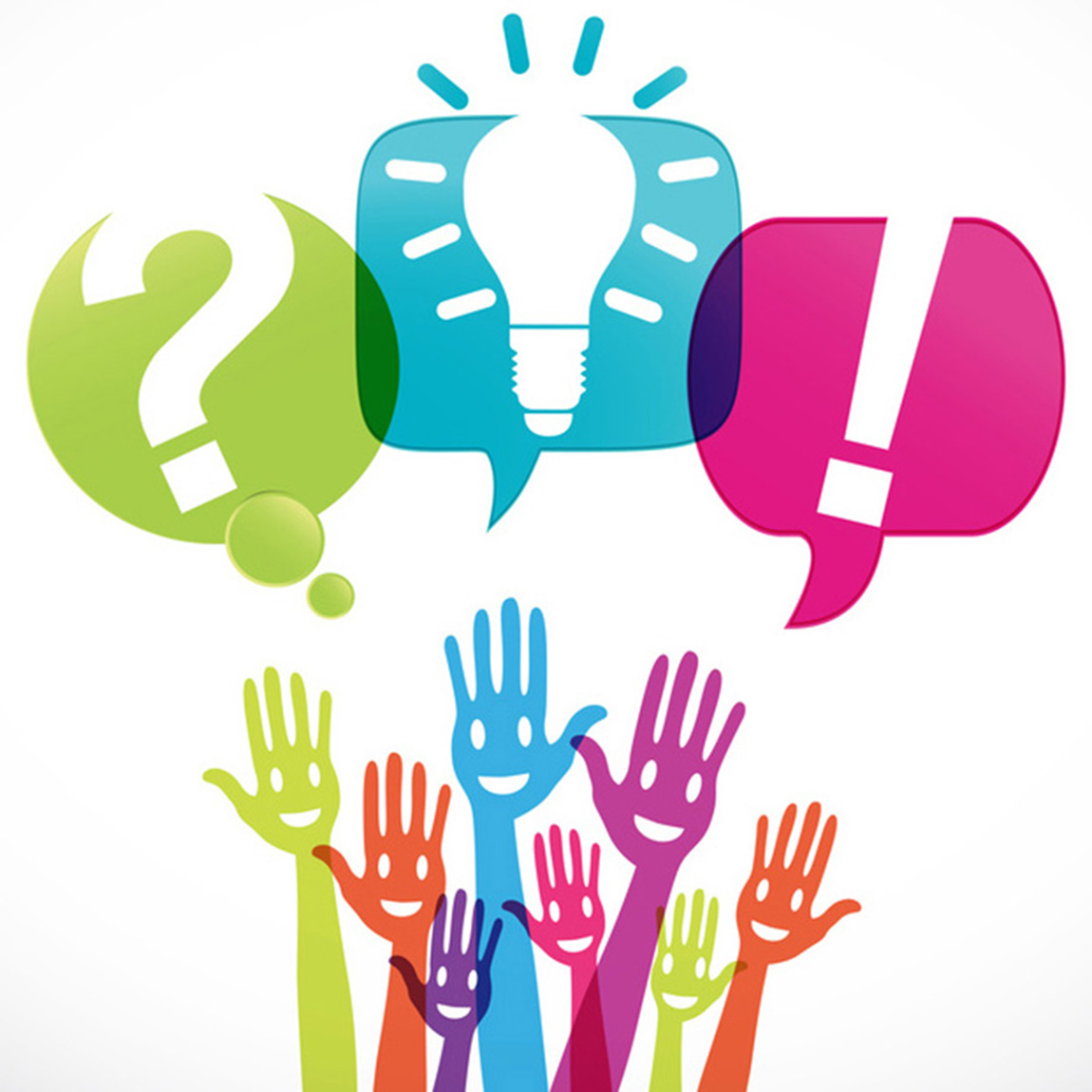 Nos méthodes et partenaires
Des partenariats innovants
L’intervention d’un facilitateur indépendant pour :
Animer les phases de concertation via des méthodes d’intelligence collective
Dépasser les limites des débats habituels entre acteurs (élus, gestionnaires, associations de protection de la nature, scientifiques)
Mobiliser les connaissances (naturalistes, prospectives, sylvicoles) des acteurs du territoire au service d’un dessein commun
Faire émerger des décisions partagées collectivement sur l’avenir des forêts du territoire
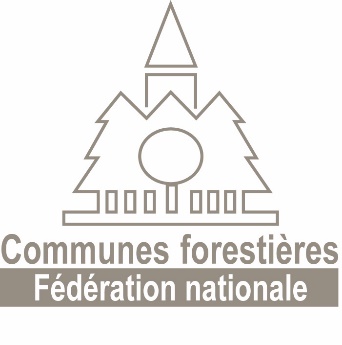 [Speaker Notes: *PNFB: Programme National de la Forêt et du Bois]
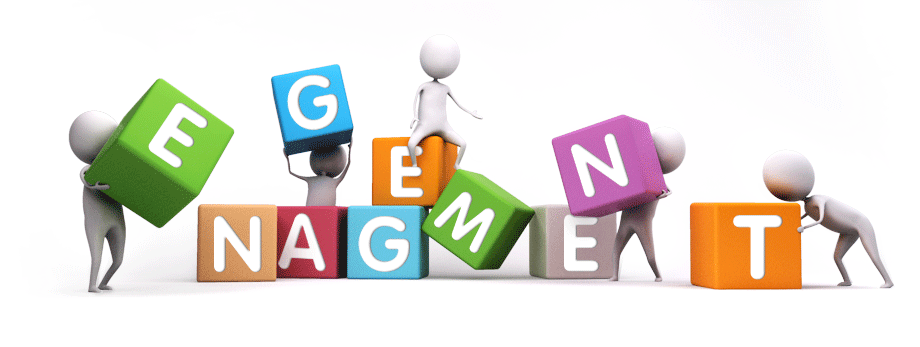 Nos méthodes et partenaires
Ils nous soutiennent déjà
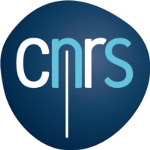 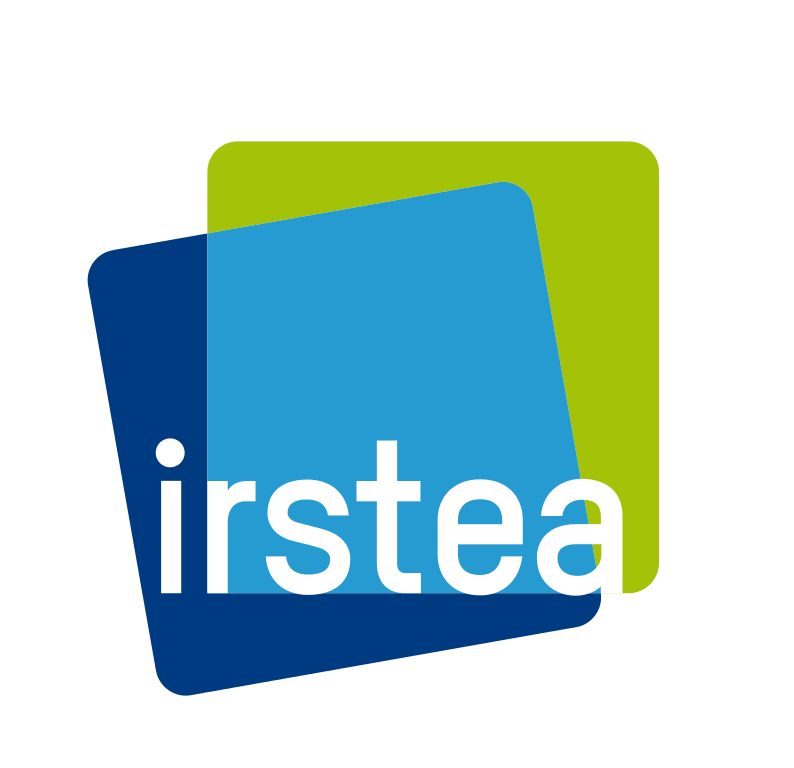 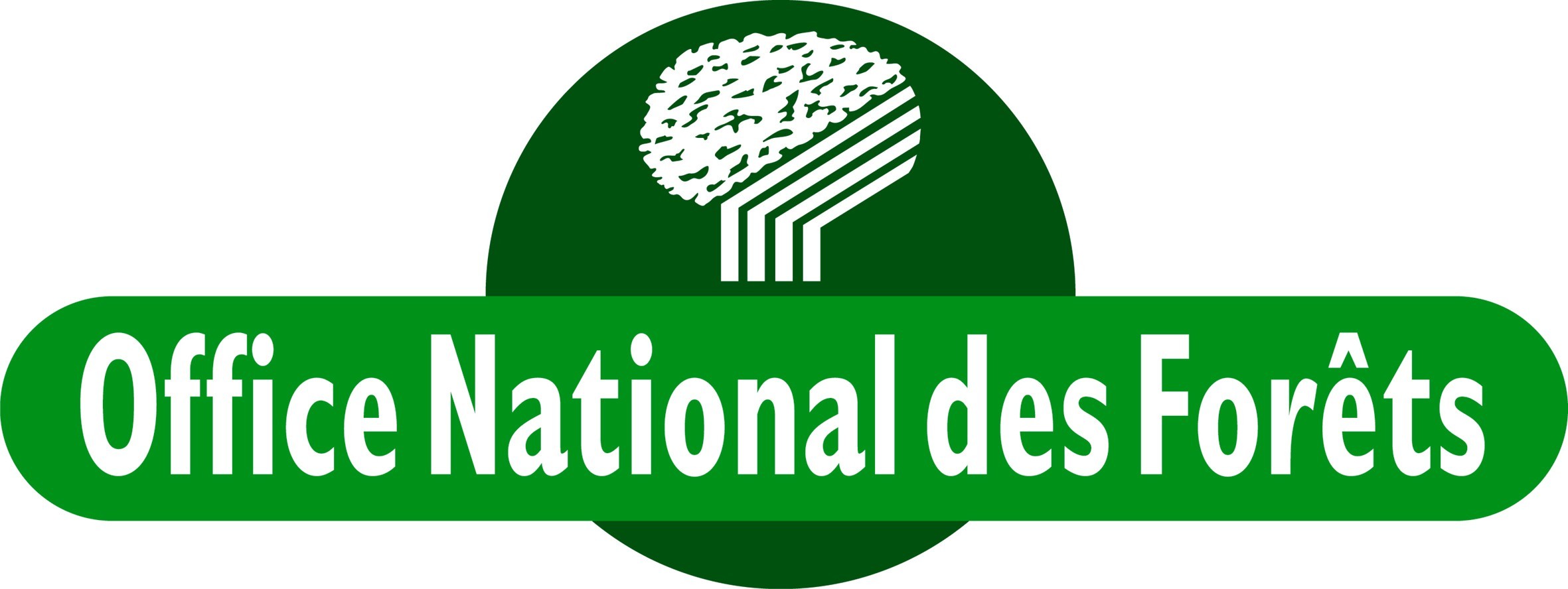 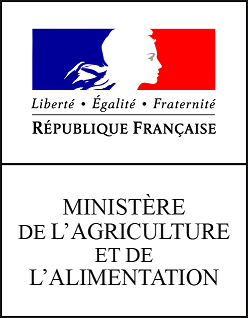 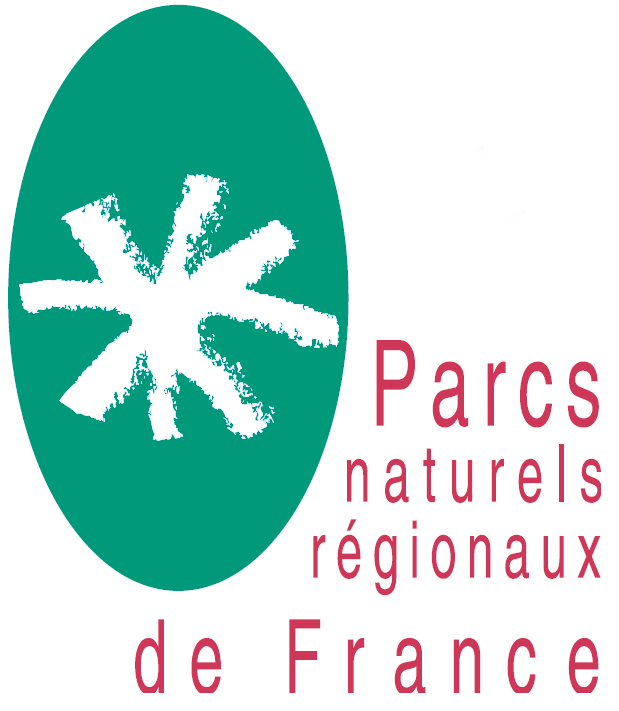 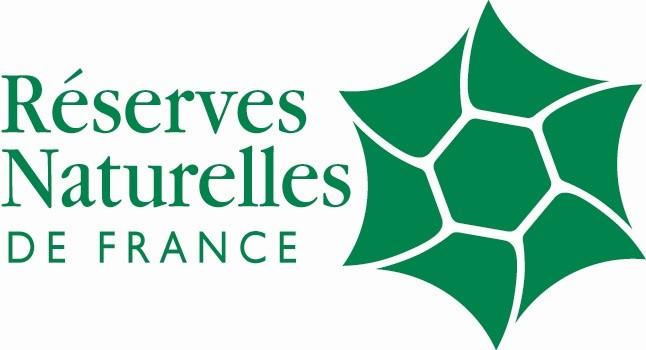 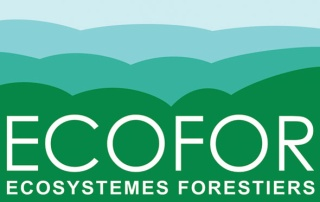 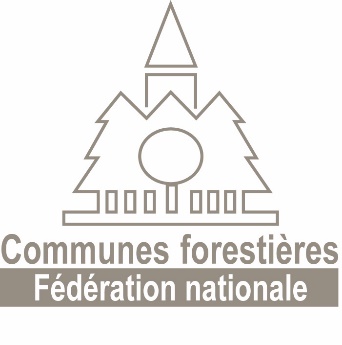 [Speaker Notes: *PNFB: Programme National de la Forêt et du Bois]
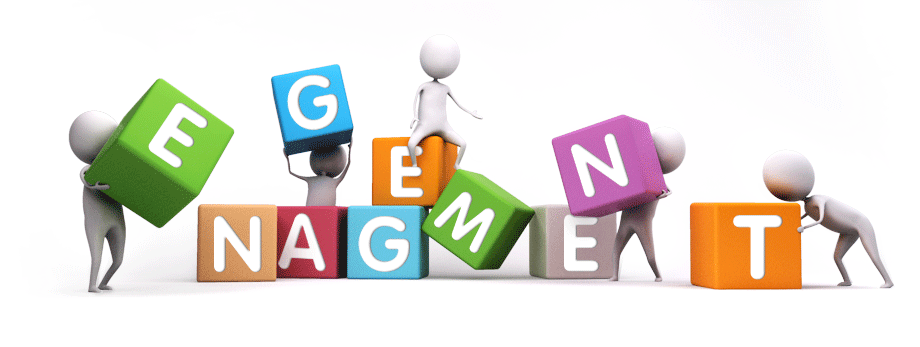 Nos méthodes et partenaires
Ce projet vous intéresse ? Voici comment vous impliquer
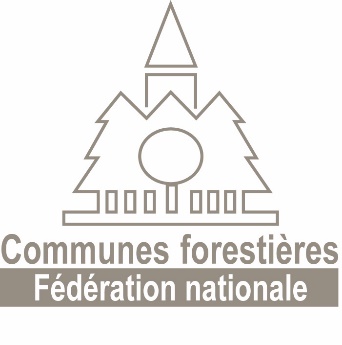 [Speaker Notes: *PNFB: Programme National de la Forêt et du Bois]
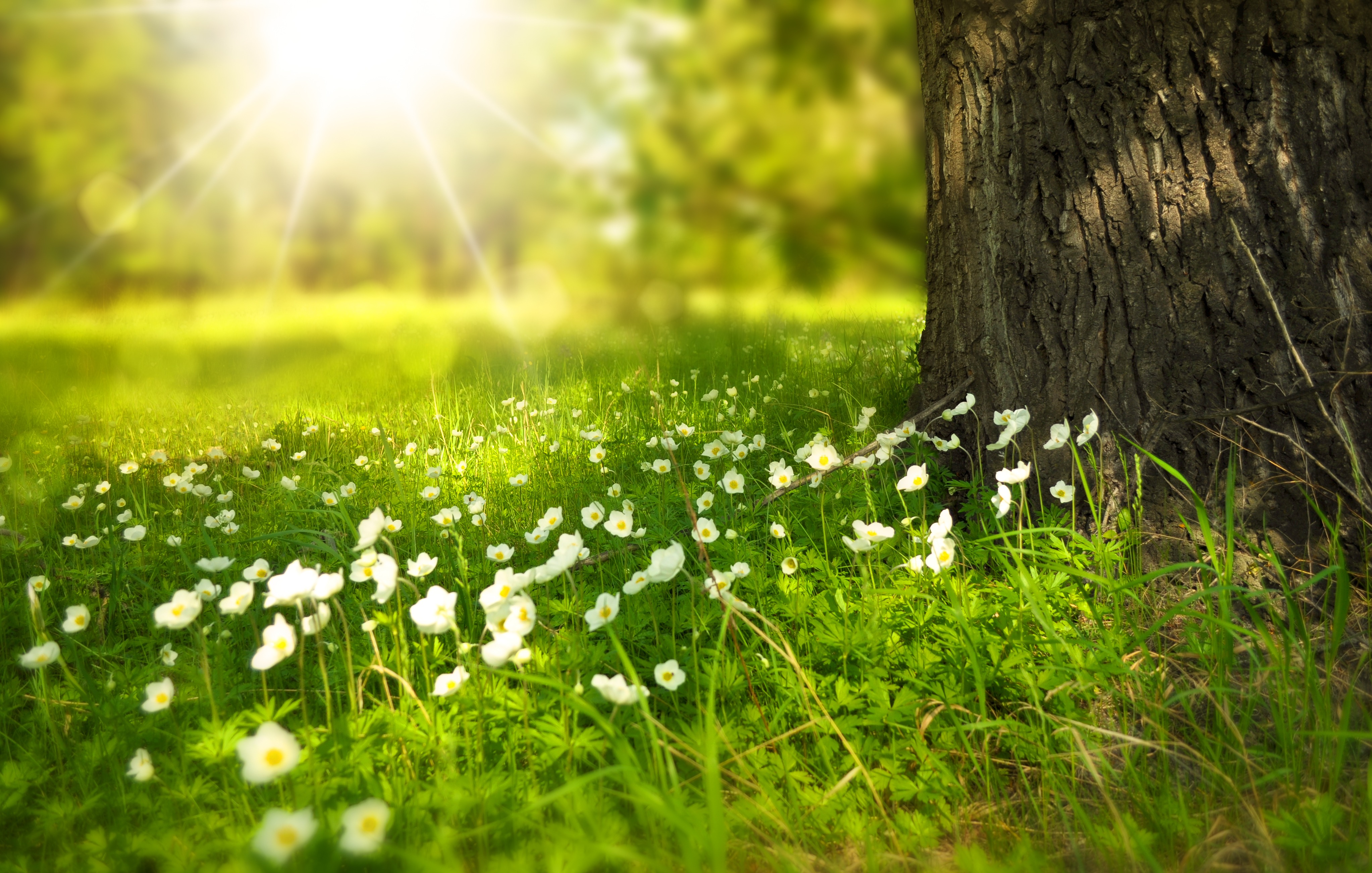 Pour nous contacter :
Alain Lesturgez – FNCOFOR : alain.lesturgez@communesforestieres.org

	Julie Marsaud – FNE : julie.marsaud@fne.asso.fr
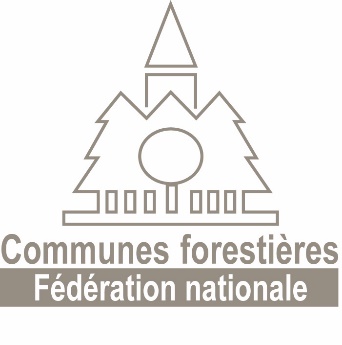 [Speaker Notes: *PNFB: Programme National de la Forêt et du Bois]